ОДУВАНЧИК
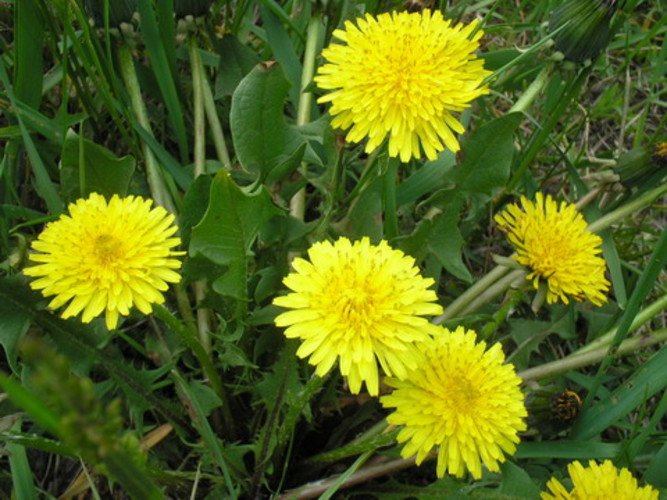 ОДУВАНЧИК ПОЛЕВОЙ(пошаговое выполнение работы)
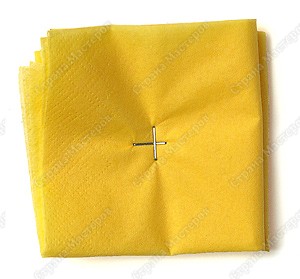 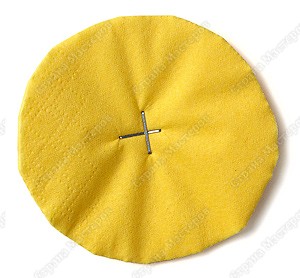 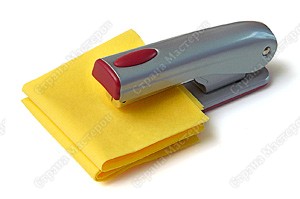 4
1
2
3
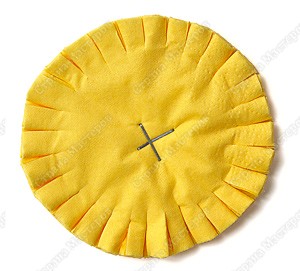 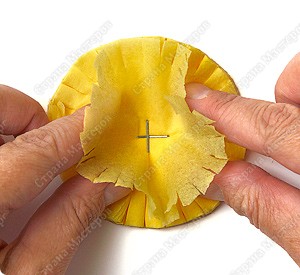 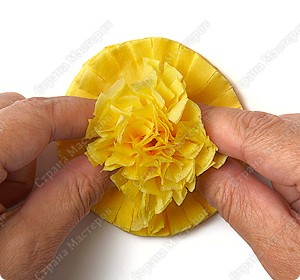 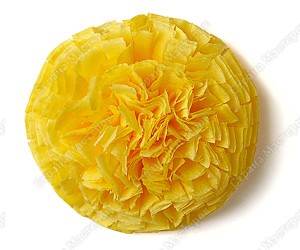 5
8
6
7
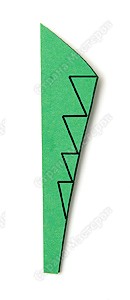 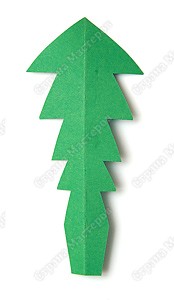 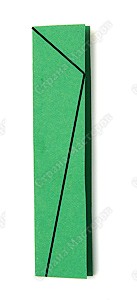 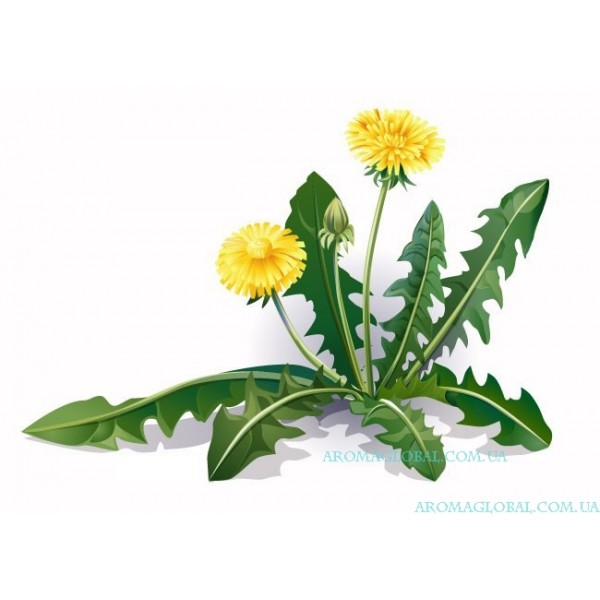 10
9
11